Australian History

A story of migration 

Part 1

Around 60 000 years ago - 1900
Asquith Girls High School
1
Our Presentation
2
Introduced by Maddie Paemaa
[Speaker Notes: In this presentation we will

We hope you enjoy our presentation]
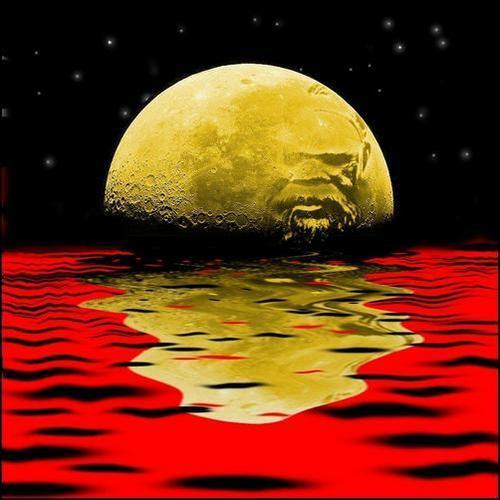 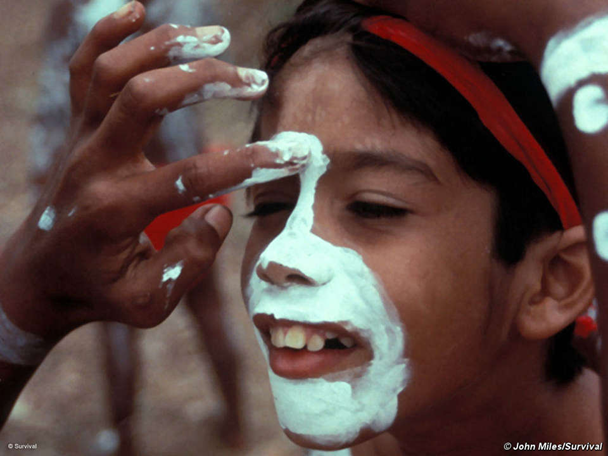 Australian Aboriginal Peoples
Sarita Kharal
3
[Speaker Notes: 60k years ago]
Scientific theories:
4
Generally agreed 
Aborigines arrived  around 65 000 years
Aborigines came by canoes from South East Asia
Aborigines believe:
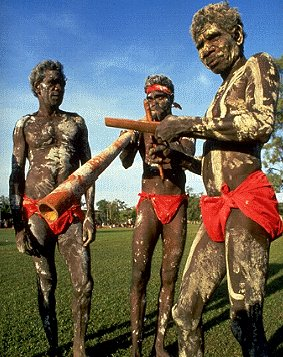 5
Original inhabitants of Australia.
“We go back, a long way back, 
into the Dreamtime, 
into the land of our Dreaming.”
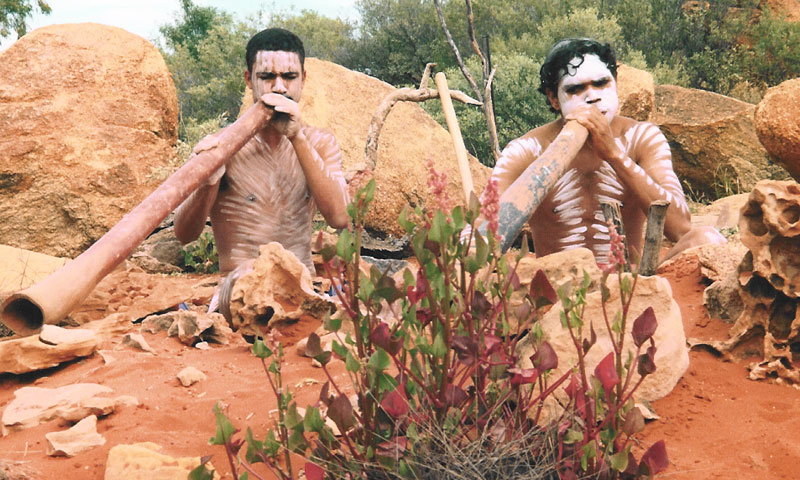 “We have been here forever”
[Speaker Notes: Australian Aboriginal peoples believe they have been in Australia for all time 

They say 

“This is our land. It goes back, a long way back, into the Dreamtime, into the land of our Dreaming.” 

Australian historians and archaeologists believe that:

Aborigines were the real founders of Australia 

they came to this land thousands of years before white people

no one knows exactly where the Aborigines lived before they came to Australia. 

it is known that Aborigines came from somewhere in South-East Asia and that they left their homes and travelled to Australia in canoes or on rafts. 

Australian Aboriginal culture is the oldest living culture in the world – at least 40,000 – 100 000 years old.]
What is the ‘Dreaming’?
Original inhabitants of Australia.
The ‘Dreaming’ to Aborigines was a time when sacred beings created the:
universe
land 
people
rivers, water holes, hills, rocks
things living.
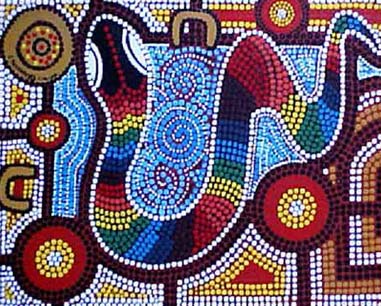 Aboriginal Art – the Rainbow Serpent – a sacred being
6
[Speaker Notes: Australian Aboriginal peoples believe they have been in Australia for all time 

They say 

“This is our land. It goes back, a long way back, into the Dreamtime, into the land of our Dreaming.” 

Australian historians and archaeologists believe that:

Aborigines were the real founders of Australia 

they came to this land thousands of years before white people

no one knows exactly where the Aborigines lived before they came to Australia. 

it is known that Aborigines came from somewhere in South-East Asia and that they left their homes and travelled to Australia in canoes or on rafts. 

Australian Aboriginal culture is the oldest living culture in the world – at least 40,000 – 100 000 years old.]
The ‘Dreaming’
7
gave each tribe their own special ‘Dreaming’
a strong relationship with land
totems
hunting tools
laws, customs, ceremonies
Aboriginal Art – The Dreaming
Aboriginal nations before the British arrived in 1788:
around 500 nations and unique cultures
around 200 languages
nations rarely mixed with other nations 
they lived off the land
sometimes they traded goods such as 
ochre for body paint and art
possum furs
8
[Speaker Notes: There were around 500 nations and 200 languages]
the British
9
Bronwyn See and Maddie Paemaa
[Speaker Notes: Some Australians now call British colonisation an invasion]
Route taken by the British 1787-1788
10
[Speaker Notes: ????ships]
1788 – Sydney Harbour
11
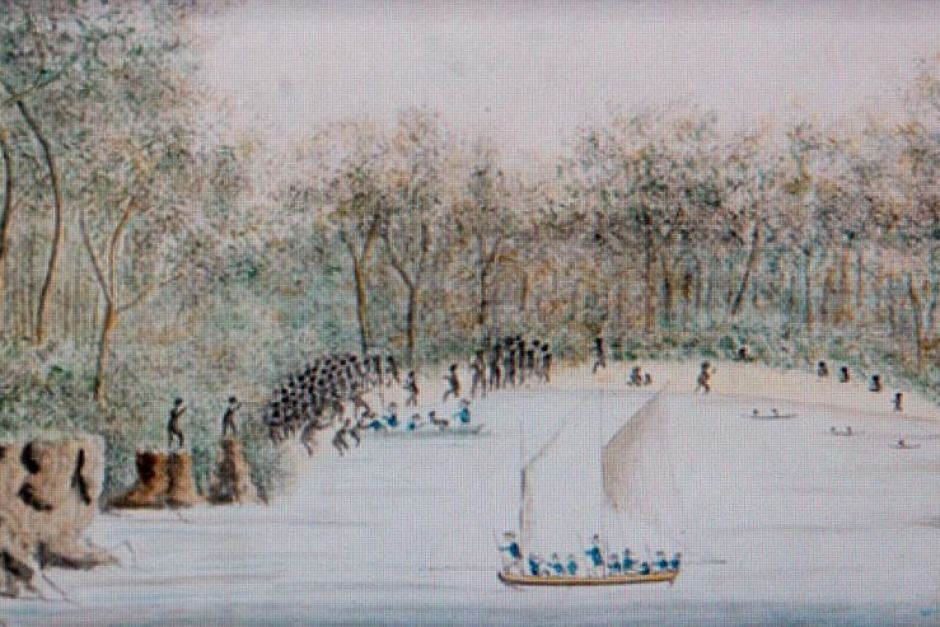 The British and Aborigines at the spot where the Opera House is today
Ships arriving in Sydney Harbour
[Speaker Notes: Artists impressions of]
People on the First Fleet
12
Mostly convicts (prisoners)
Some free settlers
some soldiers
[Speaker Notes: 753 convicts, 300 soldiers and 20 free settler's]
British set up a Penal (prison) colony
Convicts built:
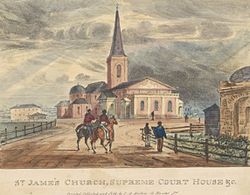 buildings
roads
13
[Speaker Notes: Some are still standing 

This road is crossing the Blue Mountains]
Convicts worked on farms
14
Growing food for the colony
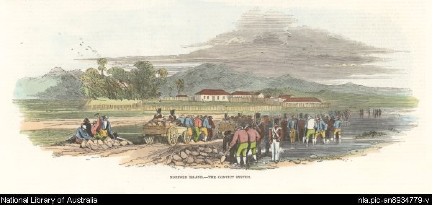 Wool and wheat to export
[Speaker Notes: Supplied food for the colony – milk, eggs, meat for example 

Some farms for the wool and wheat export market]
Some convicts became bushrangers
Became legends
Ned Kelly – most famous
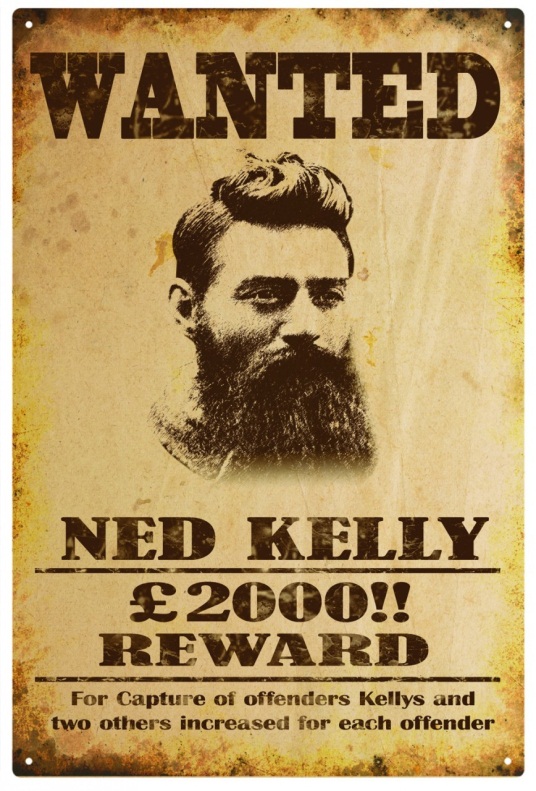 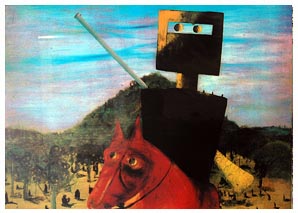 Waltzing Matilda
15
[Speaker Notes: Bush rangers were around between 1790 and 1860. They were outlaws and escaped convicts who lived in the bush and stole from free settlers.

When we look at music we might sing this song for you 

Folklore and bush songs- Waltzing Matilda]
Some convicts became very successful
Mary Reiby 
successful business woman
16
[Speaker Notes: Remind them of the notes they showed us in the first presentation]
Last British convicts  - free
17
In NSW 1850 last convicts arrived.
Beginning of  Chinese migration
18
Early Chinese migration – mid 1800S
Thousands of Chinese rushed to Australian gold fields 
 
They worked hard to help support their families in China
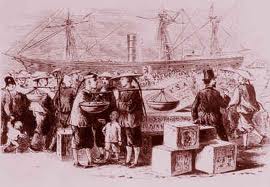 19
[Speaker Notes: News of Australian gold rush reached China in 1853, 
	China had been suffering from years of war and famine. 
	To get the money they had to borrow money and pay it back

When the Chinese arrived at the goldfields, they stayed together in large teams 

They worked hard and lived simply, especially as they sent money home to feed their families and repay their fare.

The Chinese miners re-worked claims that had been abandoned and collected gold that had been missed.
 
They also saw other opportunities to make money]
20
Going and staying
Most returned home after the gold rush
Only a few stayed.
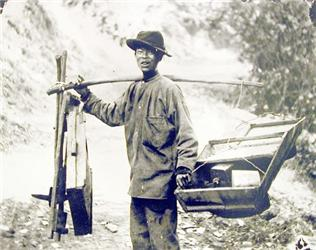 [Speaker Notes: Many Chinese came, very few stayed as they …..,.,..,.,…….

Increased dramatically after the 1980s – for example my dad came from Guangzhou in the late 1980s]
But fast forward to the 1980s
21
After the Tiananmen Square Massacre 1989
Chinese immigration increased dramatically
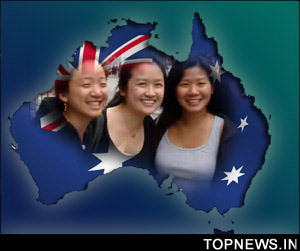 Many Chinese students were studying in Australia at this time 

They stayed in Australia rather than return to China
What happened to the Aborigines?
22
What happened to Aborigines?
23
1800s
Aborigines fought 
   for their land
thousands died
shot
diseases such as smallpox and measles
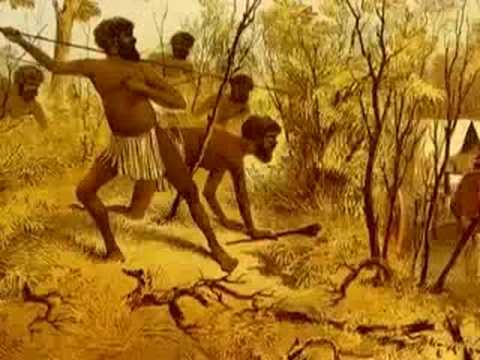 What happened to Aborigines?
24
lost their land and food sources
many children were taken from their families to live with ‘white’ people
These children are referred to as  the Stolen Generations
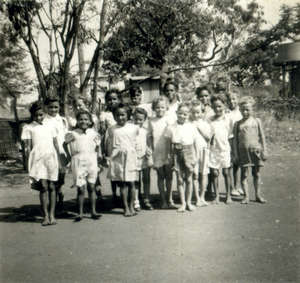 [Speaker Notes: White people throught they were doing the best thing for the children]
Fast forward to 2008
25
Saying sorry
In 2008 our Prime Minister delivered a historic speech in Parliament
He apologized to the Stolen Generations for the injustices they had suffered
Thousands of Australians signed sorry books
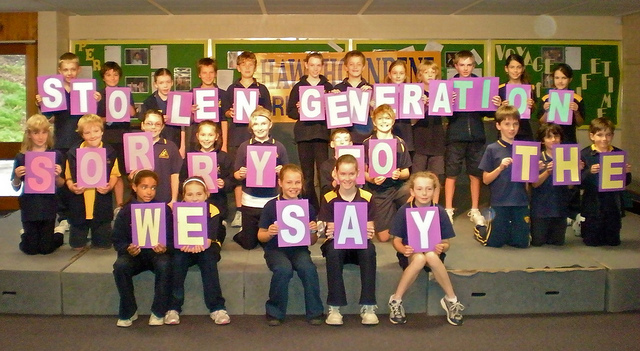 [Speaker Notes: People from around the nation watched the speech on television live and celebrated 

Students stopped their lessons and watched 

Australians signed sorry books]
26
We hope you enjoyed our presentation and we are looking forward to discussing our History from 1900 to the present next time